Краткая презентация  
образовательной  программы
муниципального бюджетного дошкольного
образовательного учреждения  детский сад «Калейдоскоп»
г. Данилова  Ярославской области
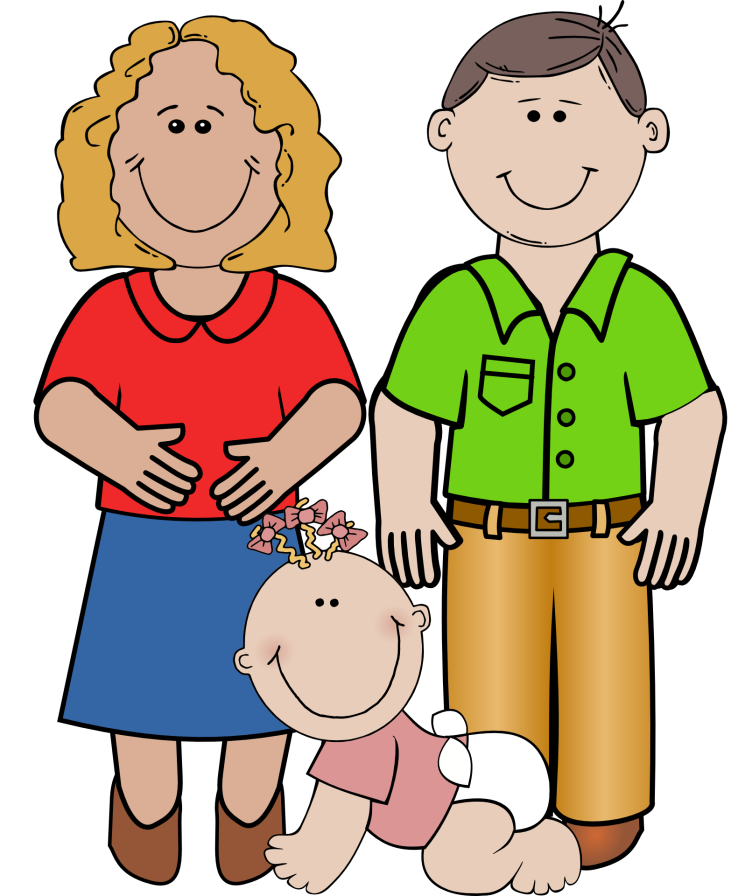 Дополнительный раздел(для родителей)
образовательная программа ДОУ разработана в соответствии  с ФГОС ДО и ФОП ДО
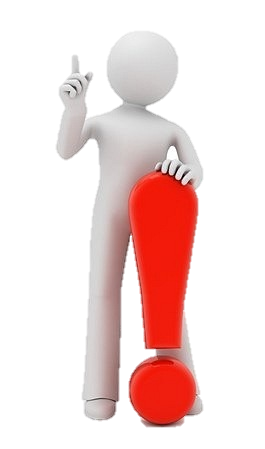 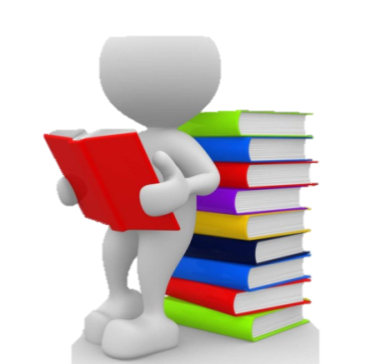 * Приказ Министерства образования и науки Российской Федерации  от 17 октября 2013 г. N 1155 г. Москва 
"Об утверждении федерального государственного образовательного стандарта дошкольного образования")
Общие сведения
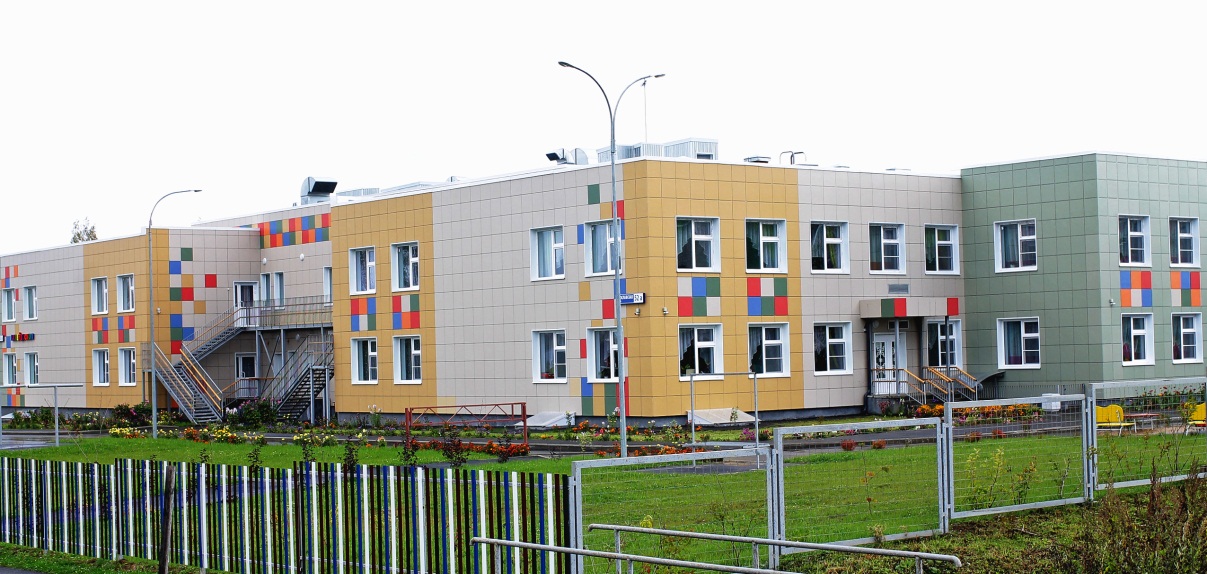 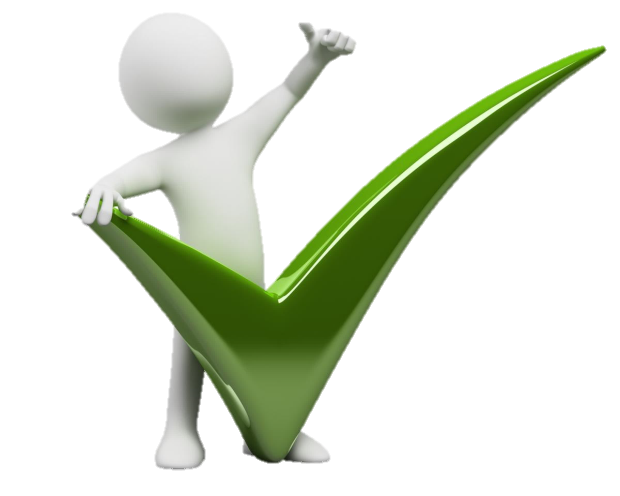 муниципальное бюджетное  дошкольное
образовательное учреждение 
детский сад «Калейдоскоп»
г. Данилова Ярославской области
Адрес: 152072, Россия, Ярославская область, Даниловский муниципальный район, городское поселение Данилов, город Данилов, улица Ярославская, дом 52А
Телефон: (код города 48538) 5-15-02
E-mail: kalejdoskop.danono@mail.ru
Характеристика ДОУ
Образовательная программа ориентирована на 
реализацию основных задач ФГОС и создает условия для обеспечения в полном объеме права детей на образование.
     МБДОУ детский сад «Калейдоскоп» работает в режиме 5-ти дневной недели с выходными днями: суббота, воскресенье и праздничные дни.    Время пребывания детей: 6 групп с 7.00 до 19.00 (12 часов), 4 группы с 7.30 до 18.00 (10,5 часов), 1 группа с  07.00 до 07.00 (24 часа).

 МБДОУ детский сад «Калейдоскоп» осуществляет обучение, воспитание в интересах личности, общества, государства, обеспечивает охрану жизни и укрепление здоровья, создает благоприятные условия для разностороннего развития личности, в том числе возможность удовлетворения потребности ребенка в самообразовании и получении дополнительного образования. 

По наполняемости группы соответствуют требованиям СанПиН 2.3/2.4.3590-20.
Ежегодный контингент воспитанников формируется на основе социального заказа родителей.
Количество групп в  ДОУ
В МБДОУ детский сад «Калейдоскоп» 
функционируют 11 групп:

2 группы для детей раннего возраста (1 – 3 года) общеразвивающей направленности 
группа "Малыши"  детей дошкольного возраста (от 1 до  2 лет) 
группа «Непоседы"  детей дошкольного возраста (от 2 до 3 лет) 

7 групп для детей дошкольного возраста (3 – 7 лет) общеразвивающей направленности 
группа  "Почемучки" детей дошкольного возраста (от 3 до 4 лет)
группа "Весельчаки"  детей дошкольного возраста (от 3 до 4 лет) 
группа "Любознайки"  детей дошкольного возраста (от 4 до 5 лет)
группа "Мечтатели"  детей дошкольного возраста (от 5 до 6 лет) 
группа "Фантазеры"  детей дошкольного возраста (от 6 до 7 лет)
группа "Умники"  детей дошкольного возраста (от 6 до 67лет) 
группа "Знатоки"  детей дошкольного возраста (от  5 до 6 лет) 

2 группы для детей дошкольного возраста (3 – 7 лет) 
компенсирующей направленности для детей с ТНР
группа "Эрудиты"  детей дошкольного возраста (от 5 до 7 лет) 
группа "Буквоежки"  детей дошкольного возраста (от 3 до 6 лет )
Структура Программы
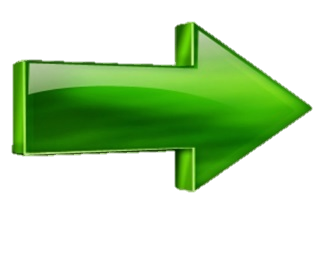 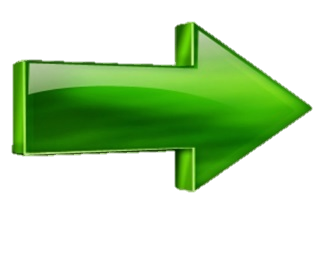 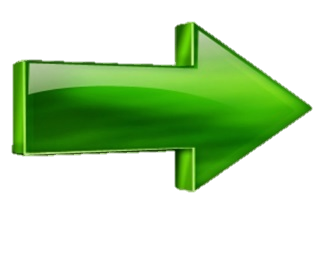 Цель
Цель Программы: разностороннее развитие ребёнка в период дошкольного детства с учётом возрастных и индивидуальных особенностей на основе духовно-нравственных ценностей российского народа, исторических и национально-культурных традиций.
Принципы и подходы  ОП ДОУ
полноценное проживание ребёнком всех этапов детства (младенческого, раннего и дошкольного возрастов), обогащение (амплификация) детского развития;
построение образовательной деятельности на основе индивидуальных особенностей каждого ребёнка, при котором сам ребёнок становится активным в выборе содержания своего образования, становится субъектом образования;
содействие и сотрудничество детей и родителей (законных представителей), совершеннолетних членов семьи, принимающих участие в воспитании детей младенческого, раннего и дошкольного возрастов, а также педагогических работников (далее вместе - взрослые);
признание ребёнка полноценным участником (субъектом) образовательных отношений;
поддержка инициативы детей в различных видах деятельности;
сотрудничество ДОУ с семьей;
приобщение детей к социокультурным нормам, традициям семьи, общества и государства;
формирование познавательных интересов и познавательных действий ребёнка в различных видах деятельности;
возрастная адекватность дошкольного образования (соответствие условий, требований, методов возрасту и особенностям развития);
учёт этнокультурной ситуации развития детей.
Возрастные психофизические особенности развития каждого возраста детей
1 -2 года «НЕПОСЕДЫ»
Ключ возраста. Активность, инициативность и самостоятельность ребёнка определяется возможностями его самостоятельного перемещения в пространстве
Дети от 2 - 3 лет - «ДУМАЮ, ДЕЙСТВУЯ!»
Ключ возраста: до 5 лет все основные психические процессы -внимание, мышление, память носят у ребенка непроизвольный характер.
Дети от 3 - 4 лет - «Я САМ!»
Ключ возраста: в период от 2,5-3,5 лет ребенок проживает кризис трех лет. Он начинает осознавать себя отдельным человеческим существом, имеющим собственную волю. Его поведение-череда «Я хочу!» и «Я не хочу!»;
    «Я буду!» и «Я не буду!».
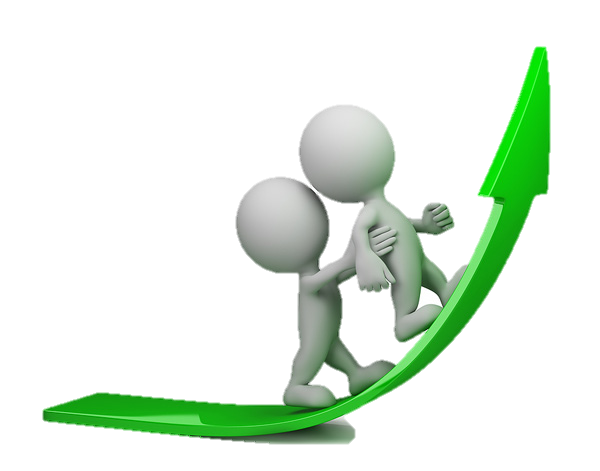 Возрастные психофизические особенности развития каждого возраста детей
Дети с 4 - 5 лет - «ЛЮБОЗНАТЕЛЬНЫЕ ПОЧЕМУЧКИ!»
Ключ возраста: Четырехлетний ребенок часто задает вопрос «Почему?».  Ему становятся интересны связи явлений, причинно — следственные отношения.
Дети с 5 - 6 лет - «УЖЕ БОЛЬШИЕ»
Ключ возраста: в развитии ребенка происходит большой скачок: появляется способность управлять своим поведением, а так же процессами внимания и запоминания.
 Дети с 6 - 7 лет - «МЕЧТАТЕЛИ, ПОМОЩНИКИ, БУДУЩИЕ УЧЕНИКИ!»
Ключ возраста: произвольность поведения и психических процессов имеет решающее значение для успешности школьного обучения, ибо означает умение ребенка подчинять свои действия требованиям учителя
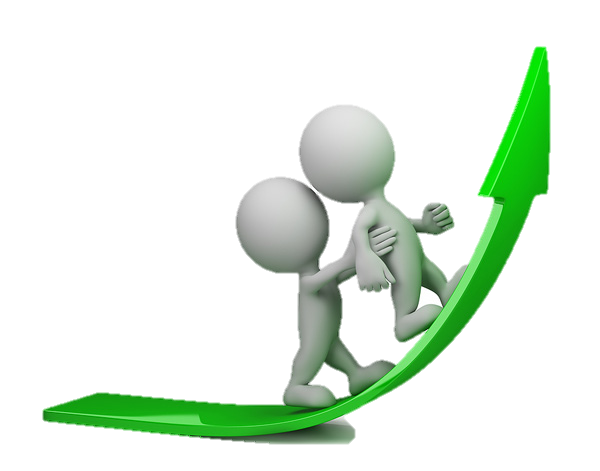 Планируемые результаты освоения Программы
Целевые ориентиры образования в младенческом и раннем возрасте:
К концу первого полугодия жизни ребенок:
обнаруживает выраженную потребность в общении со взрослыми: проявляет интерес и положительные эмоции в ответ на обращения взрослого, сам инициирует общение, привлекая взрослого с помощью голосовых проявлений, улыбок, движений, охотно включается в эмоциональные игры;
проявляет поисковую и познавательную активность по отношению к предметному окружению: с интересом рассматривает игрушки и другие предметы, следит за их перемещением, прислушивается к издаваемым ими звукам, радуется, стремится взять игрушку в руки, обследовать ее. 
К концу первого года жизни ребенок:
активно проявляет потребность в эмоциональном общении, поиске разнообразных впечатлений, чувствительность к эмоциям и смыслам слов взрослых, избирательное отношение к близким и посторонним людям;
активно обследует разнообразные предметы, интересуется и манипулирует ими, пытается подражать действиям взрослых; проявляет инициативу и настойчивость в желании получить ту или иную игрушку и действовать с ней по своему усмотрению;
Планируемые результаты освоения Программы
Целевые ориентиры образования в младенческом и раннем возрасте:
во взаимодействии со взрослым пользуется разнообразными средствами общения: мимикой, жестами, голосовыми проявлениями (лепечет, произносит первые слова); стремится привлечь взрослого к совместным действиям с предметами; различает поощрение и порицание взрослыми своих действий;
охотно слушает детские стишки, песенки, игру на музыкальных инструментах, рассматривает картинки, узнает, что на них изображено, по просьбе взрослого может показать названный предмет; пытается сам использовать мелки и карандаши; 
стремится проявлять самостоятельность при овладении навыками самообслуживания (есть ложкой, пить из чашки и пр.);
проявляет двигательную активность: свободно изменяет позу, сидит, ползает, встает на ножки, переступает ногами, ходит самостоятельно или при поддержке взрослых.
К трем годам ребенок:
интересуется окружающими предметами, активно действует с ними, исследует их свойства, экспериментирует. Использует специфические, культурно фиксированные предметные действия, знает назначение бытовых предметов (ложки, расчески, карандаша и пр.) и умеет пользоваться ими.
Планируемые результаты освоения Программы
Целевые ориентиры образования в младенческом и раннем возрасте:
стремится к общению и воспринимает смыслы в различных ситуациях общения со взрослыми, активно подражает им в движениях и действиях, умеет действовать согласованно; 
владеет активной и пассивной речью: понимает речь взрослых, может обращаться с вопросами и просьбами, знает названия окружающих предметов и игрушек;
проявляет интерес к сверстникам; наблюдает за их действиями и подражает им.  Взаимодействие с ровесниками окрашено яркими эмоциями; 
в короткой игре воспроизводит действия взрослого, впервые осуществляя игровые замещения;
проявляет самостоятельность в бытовых и игровых действиях. Владеет простейшими навыками самообслуживания; 
любит слушать стихи, песни, короткие сказки, рассматривать картинки, двигаться под музыку. Проявляет живой эмоциональный отклик на эстетические впечатления. Охотно включается в продуктивные виды деятельности (изобразительную деятельность, конструирование и др.);
с удовольствием двигается – ходит, бегает в разных направлениях, стремится осваивать различные виды движения (подпрыгивание, лазанье, перешагивание и пр.).
Планируемые результаты освоения Программы
Целевые ориентиры на этапе завершения дошкольного образования:
К семи годам:
ребенок овладевает основными культурными способами деятельности, проявляет инициативу и самостоятельность в игре, общении, конструировании и других видах детской активности. Способен выбирать себе род занятий, участников по совместной деятельности;
ребенок положительно относится к миру, другим людям и самому себе, обладает чувством собственного достоинства. Активно взаимодействует со сверстниками и взрослыми, участвует в совместных играх. Способен договариваться, учитывать интересы и чувства других, сопереживать неудачам и радоваться успехам других, адекватно проявляет свои чувства, в том числе чувство веры в себя, старается разрешать конфликты;
ребенок обладает воображением, которое реализуется в разных видах деятельности и прежде всего в игре. Ребенок владеет разными формами и видами игры, различает условную и реальную ситуации, следует игровым правилам; 
ребенок достаточно хорошо владеет устной речью, может высказывать свои мысли и желания, использовать речь для выражения своих мыслей, чувств и желаний, построения речевого высказывания в ситуации общения, может выделять звуки в словах, у ребенка складываются предпосылки грамотности;
Планируемые результаты освоения Программы
Целевые ориентиры на этапе завершения дошкольного образования:
 у ребенка развита крупная и мелкая моторика. Он подвижен, вынослив, владеет основными произвольными движениями, может контролировать свои движения и управлять ими; 
ребенок способен к волевым усилиям, может следовать социальным нормам поведения и правилам в разных видах деятельности, во взаимоотношениях со взрослыми и сверстниками, может соблюдать правила безопасного поведения и личной гигиены; 
ребенок проявляет любознательность, задает вопросы взрослым и сверстникам, интересуется причинно-следственными связями, пытается самостоятельно придумывать объяснения явлениям природы и поступкам людей. Склонен наблюдать, экспериментировать, строить смысловую картину окружающей реальности, обладает начальными знаниями о себе, о природном и социальном мире, в котором он живет. Знаком с произведениями детской литературы, обладает элементарными представлениями из области живой природы, естествознания, математики, истории и т.п. Способен к принятию собственных решений, опираясь на свои знания и умения в различных видах деятельности.
Образовательные области  ПрограммыСодержание Программы включает различные виды деятельности совокупность, которых обеспечивает разностороннее развитие детей с учетом их возрастных и индивидуальных особенностей в образовательных областях:
Художественно-эстетическое развитие
Социально-коммуникативное развитие
Речевое развитие
Физическое развитие
Познавательное развитие
Виды деятельности
Содержание  образовательных областей зависит от возрастных и индивидуальных особенностей детей, определяется целями и задачами Программы и может реализовываться в различных видах деятельности (общении, игре, познавательно-исследовательской деятельности - как сквозных механизмах развития ребенка)
Для детей раннего возраста (1 год - 3 года):
предметная деятельность и игры с составными и динамическими игрушками; 
экспериментирование с материалами и веществами (песок, вода, тесто и пр.);
общение с взрослым и совместные игры со сверстниками под руководством взрослого;
самообслуживание и действия с бытовыми предметами-орудиями
восприятие смысла музыки, сказок, стихов, рассматривание картинок;
двигательная активность.
Виды деятельности
для детей дошкольного возраста (3 года - 8 лет):
ряд видов деятельности, таких как игровая, включая сюжетно-ролевую игру, игру с правилами и другие виды игры;
коммуникативная (общение и взаимодействие со взрослыми и сверстниками);
познавательно-исследовательская (исследования объектов окружающего мира и экспериментирования с ними);
восприятие художественной литературы и фольклора;
самообслуживание и элементарный бытовой труд (в помещении и на улице);
конструирование из разного материала, включая конструкторы, модули, бумагу, природный и иной материал;
изобразительная (рисование, лепка, аппликация);
музыкальная (восприятие и понимание смысла музыкальных произведений, пение, музыкально-ритмические движения, игры на детских музыкальных инструментах);
двигательная (овладение основными движениями) формы активности ребенка.
Организационный раздел
Образовательный процесс в детском саду предусматривает решение программных образовательных задач и включает: 
Блок -  совместная образовательная деятельность взрослых и детей;
Блок -  самостоятельная деятельность детей.
В первом блоке содержание организуется комплексно - тематически, во втором – в соответствии с традиционными видами детской деятельности.
Совместная образовательная деятельность детей и взрослых осуществляется как в ходе  организованной образовательной деятельности, так и в ходе осуществления режимных моментов и  предполагает  индивидуальную, подгрупповую и групповую формы организации.
[Speaker Notes: Педагогам предоставляется право варьировать место занятий в педагогическом процессе, интегрируя (объединяя) содержание различных видов занятий в зависимости от поставленных целей и задач обучения и воспитания. Воспитатели и узкие специалисты координируют содержание проводимых занятий, осуществляя совместное планирование, обсуждая достижения и проблемы отдельных детей и группы в целом.]
Организационный раздел
Образовательный процесс ДОУ строится:
на адекватных возрасту формах  работы с детьми максимальном развитии всех специфических видах деятельности и, в первую очередь. Игры как ведущего вида детской деятельности ребенка – дошкольника;
на использовании современных личностно – ориентированных технологий, направленных на партнерство, сотрудничество педагогов и ребенка;
на субъективной (партнерской, равноправной) позиции взрослого и ребенка;
на основе диалогического, а не монологического общения взрослого с детьми;
в продуктивном взаимодействии ребенка со взрослыми и сверстниками.
В основу положен комплексно – тематический принцип планирования – темы, актуальные для каждой возрастной группы, которые реализуются во всех образовательных областях.
[Speaker Notes: Педагогам предоставляется право варьировать место занятий в педагогическом процессе, интегрируя (объединяя) содержание различных видов занятий в зависимости от поставленных целей и задач обучения и воспитания. Воспитатели и узкие специалисты координируют содержание проводимых занятий, осуществляя совместное планирование, обсуждая достижения и проблемы отдельных детей и группы в целом.]
Программы, реализуемые в ДОУ
Образовательная программа дошкольного образования муниципального бюджетного дошкольного образовательного учреждения детского сада  «Калейдоскоп» г. Данилова Ярославской области разработана в соответствии с ФГОС дошкольного образования и с учетом Федеральной образовательной программы дошкольного образования. 
	Обязательная часть Программы соответствует Федеральной программе, ее объем в соответствии с ФГОС ДО составляет не менее 60% от общего объема Программы.
	Часть, формируемая участниками образовательных отношений, составляет не более 40% и ориентирована:
- на специфику национальных, социокультурных и иных условий, в которых осуществляется образовательная деятельность – выбрать; 
- на сложившиеся традиции ДОУ; 
- на выбор парциальных образовательных программ и форм организации работы с детьми, которые в наибольшей степени соответствуют потребностям и интересам детей, а также возможностям педагогического коллектива и ДОУ в целом.
Основные формы сотрудничества  с родителями (законными представителями) воспитанников
Принципы взаимодействия с семьями воспитанников
Принцип активности и сознательности – участие всего коллектива ДОУ и родителей в поиске современных форм и методов сотрудничества с семьей;
Принцип открытости и доверия – предоставление каждому родителю возможности знать и видеть, как развиваются и живут дети в детском саду;
Принцип сотрудничества - общение «на равных»; совместная деятельность, которая осуществляется на основании социальной перцепции и с помощью общения;
Принцип согласованного взаимодействия - возможность высказывать друг другу свои соображения о тех или иных проблемах воспитания;
Принцип воздействия на семью через ребенка – если жизнь в группе эмоционально насыщена, комфортна, содержательна, то ребенок обязательно поделится впечатлениями с родителями.
Модель сотрудничества семьи и детского сада
Модель сотрудничества семьи и детского сада
Спасибо за внимание!
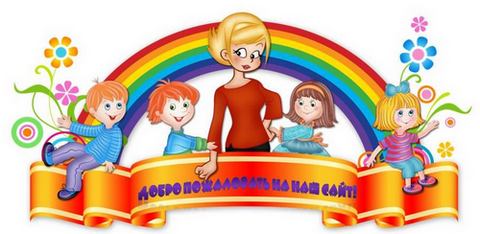